Survey of 2 SamuelLesson Six
Palm Beach Lakes

April-June  2025

Dan Jenkins
David and His Children
Thanks to David for his class last week about David & Bathsheba
David and His Children
Thanks to David for his class last week about David & Bathsheba
We turn our attention to his other major problem—his children
David and His Children
Thanks to David for his class last week about David & Bathsheba
We turn our attention to his other major problem—his children
David had eight wives and many children (19 of them are known)
David and His Children
Thanks to David for his class last week about David & Bathsheba
We turn our attention to his other major problem—his children
David had eight wives and many children (19 of them are known)
    -- His wives were Michal, Abigail, Ahinoam, Maacah, Haggith, Abital, Eglah 	and Bathsheba
David and His Children
Thanks to David for his class last week about David & Bathsheba
We turn our attention to his other major problem—his children
David had eight wives and many children (19 of them are known)
    -- His wives were Michal, Abigail, Ahinoam, Maacah, Haggith, Abital, Eglah 	and Bathsheba 
    -- Children born to him in Hebron: Amnon, Daniel, Absalom, Tamar, Adonijah, 
	Shephratiah, and Ithbream
David and His Children
Thanks to David for his class last week about David & Bathsheba
We turn our attention to his other major problem—his children
David had eight wives and many children (19 of them are known)
    -- His wives were Michal, Abigail, Ahinoam, Maacah, Haggith, Abital, Eglah 	and Bathsheba 
    -- Children born to him in Hebron: Amnon, Daniel, Absalom, Tamar, Adonijah, 
	Shephratiah, and Ithbream 
     -- Children born to him in Jerusalem:  Shammua, Shobab, Nathan, Solomon, 	Ibhar, Elishua, Nepheg, Japhia, Elishama, Eliada, Eliphelet (2 Sam. 5:14-16)
David and His Children
Thanks to David for his class last week about David & Bathsheba
We turn our attention to his other major problem—his children
David had eight wives and many children (19 of them are known)
    -- His wives were Michal, Abigail, Ahinoam, Maacah, Haggith, Abital, Eglah 	and Bathsheba 
    -- Children born to him in Hebron: Amnon, Daniel, Absalom, Tamar, Adonijah, 
	Shephratiah, and Ithbream 
     -- Children born to him in Jerusalem:  Shammua, Shobab, Nathan, Solomon, 	Ibhar, Elishua, Nepheg, Japhia, Elishama, Eliada, Eliphelet (2 Sam. 5:14-16)
 
  “And David took more concubines and wives from Jerusalem after he had come 	from Hebron. Also more sons and daughters were born to David” (5:13)
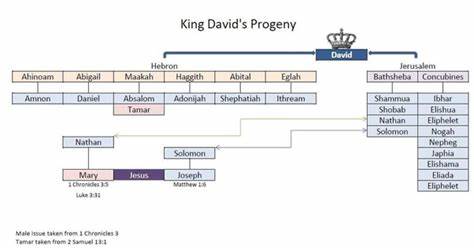 Jesus—”the House of David”  2 Sam. 7
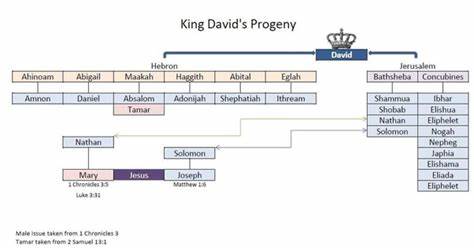 Jesus—”the House of David”  2 Sam. 7
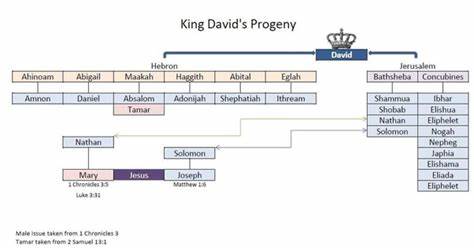 Jesus—”the House of David”  2 Sam. 7
Amnon & Tamar—then Absalom
Amnon & Tamar—then Absalom
Amnon, loved his stepsister, Tamar
Amnon & Tamar—then Absalom
Amnon, loved his stepsister, Tamar
His cousin, Jonadab, devised the plan (2 Sam. 13)
Amnon & Tamar—then Absalom
Amnon, loved his stepsister, Tamar
His cousin, Jonadab, devised the plan (2 Sam. 13)
David sends Tamar to “sick” Amnon, who rapes her, rejects her
Amnon & Tamar—then Absalom
Amnon, loved his stepsister, Tamar
His cousin, Jonadab, devised the plan (2 Sam. 13)
David sends Tamar to “sick” Amnon, who rapes her, rejects her
After the rape, she is distressed, Absalom (her brother) sees this
Amnon & Tamar—then Absalom
Amnon, loved his stepsister, Tamar
His cousin, Jonadab, devised the plan (2 Sam. 13)
David sends Tamar to “sick” Amnon, who rapes her, rejects her
After the rape, she is distressed, Absalom (her brother) sees this
Two years later, Absalom invited all the king’s sons to a feast, and kills Amnon
Amnon & Tamar—then Absalom
Amnon, loved his stepsister, Tamar
His cousin, Jonadab, devised the plan (2 Sam. 13)
David sends Tamar to “sick” Amnon, who rapes her, rejects her
After the rape, she is distressed, Absalom (her brother) sees this
Two years later, Absalom invited all the king’s sons to a feast, and kills Amnon
Absalom, flees as a fugitive from Jerusalem
Absalom’s Rebellion Against David
David’s heart broken, misses Absalom (2 Sam. 14)
Absalom’s Rebellion Against David
David’s heart broken, misses Absalom (2 Sam. 14)
Joab, uses a devious plan, to get David to bring Absalom back
Absalom’s Rebellion Against David
David’s heart broken, misses Absalom (2 Sam. 14)
Joab, uses a devious plan, to get David to bring Absalom back
David brings Absalom to Jerusalem, but refuses to be with him
Absalom’s Rebellion Against David
David’s heart broken, misses Absalom (2 Sam. 14)
Joab, uses a devious plan, to get David to bring Absalom back
David brings Absalom to Jerusalem, but refuses to be with him
Absalom’s behavior to undermine David (2 Sam. 15)
Absalom’s Rebellion Against David
David’s heart broken, misses Absalom (2 Sam. 14)
Joab, uses a devious plan, to get David to bring Absalom back
David brings Absalom to Jerusalem, but refuses to be with him
Absalom’s behavior to undermine David (2 Sam. 15)
Absalom’s rebellion, David and his family (except ten concubines) flee from Jerusalem
Absalom’s Rebellion Against David
David’s heart broken, misses Absalom (2 Sam. 14)
Joab, uses a devious plan, to get David to bring Absalom back
David brings Absalom to Jerusalem, but refuses to be with him
Absalom’s behavior to undermine David (2 Sam. 15)
Absalom’s rebellion, David and his family (except ten concubines) flee from Jerusalem; 
Absalom “reigns” in Jerusalem, openly lies with the concubines
Absalom’s Rebellion Against David
David’s heart broken, misses Absalom (2 Sam. 14)
Joab, uses a devious plan, to get David to bring Absalom back
David brings Absalom to Jerusalem, but refuses to be with him
Absalom’s behavior to undermine David (2 Sam. 15)
Absalom’s rebellion, David and his family (except ten concubines) flee from Jerusalem; 
Absalom “reigns” in Jerusalem, openly lies with the concubines
Absalom’s death, killed by Joab (2 Sam. 18) and David’s grief and return to throne
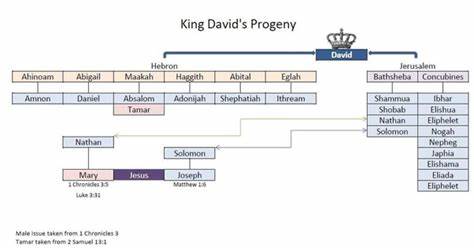 Jesus—”the House of David”  2 Sam. 7
Do Not Project—Study Notes
Revised Possible Lesson Plan
Ap. 6	- Introduction and Overview of the book
Ap.13	- David: King over Judah;  Ishbosheth; Abner and Joab
Ap.20	- David rules over Judah, Israel and the nations
Ap.27 - Jerusalem taken and made capital; ark & Uzzah; plans for temple
Ma. 4 – Guest teacher: Dan Winkler
Ma11 - David & Bathsheba, Uriah, and Nathan, Psalm 51
Ma18 - David and his enemies: Saul, Abner, Absalom, Joab
Ma25-  David and his children—Tamar, Amnon, rebellion by Absalom
Jun. 1	- David and his last days 
Jun. 8 – Life Change Events in our lives, from David’s life
Do Not Project—Study Notes